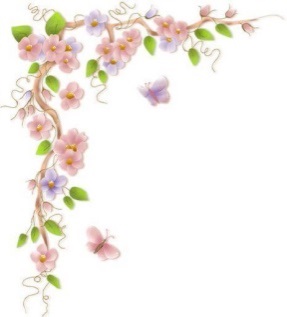 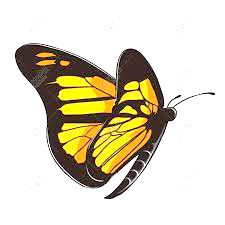 اهلاً وسهلاً 
بالضيوف الكرام
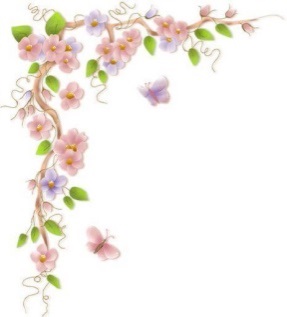 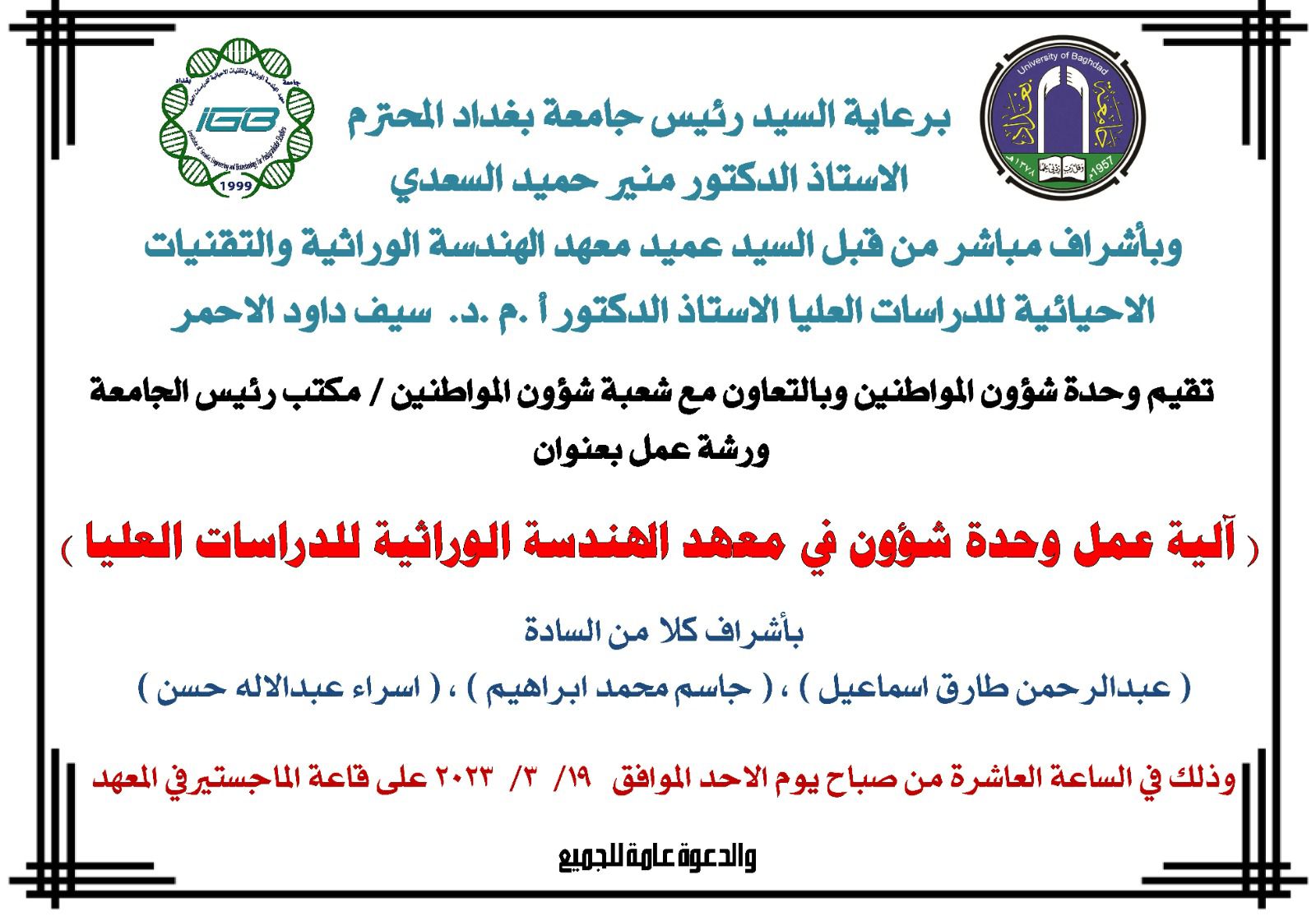 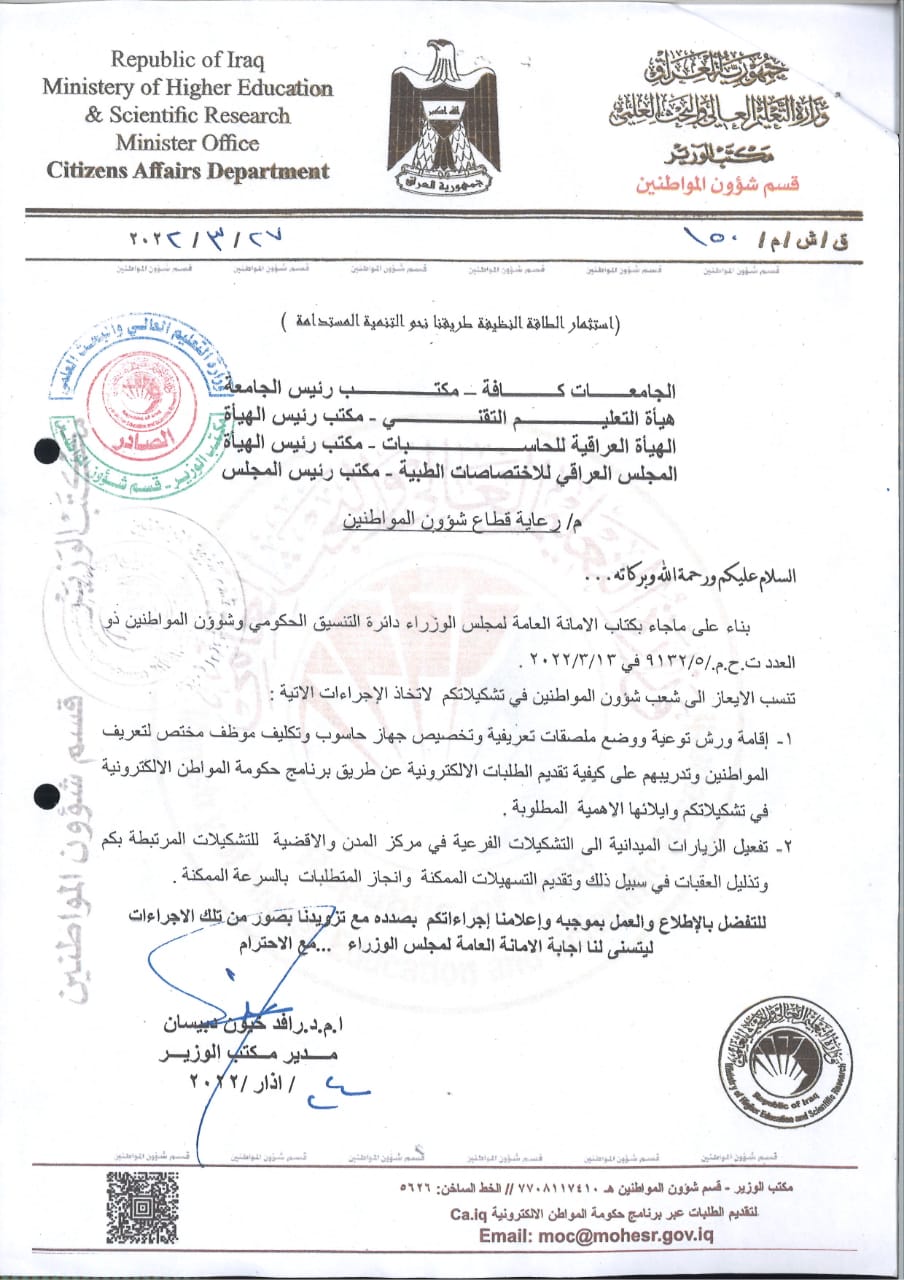 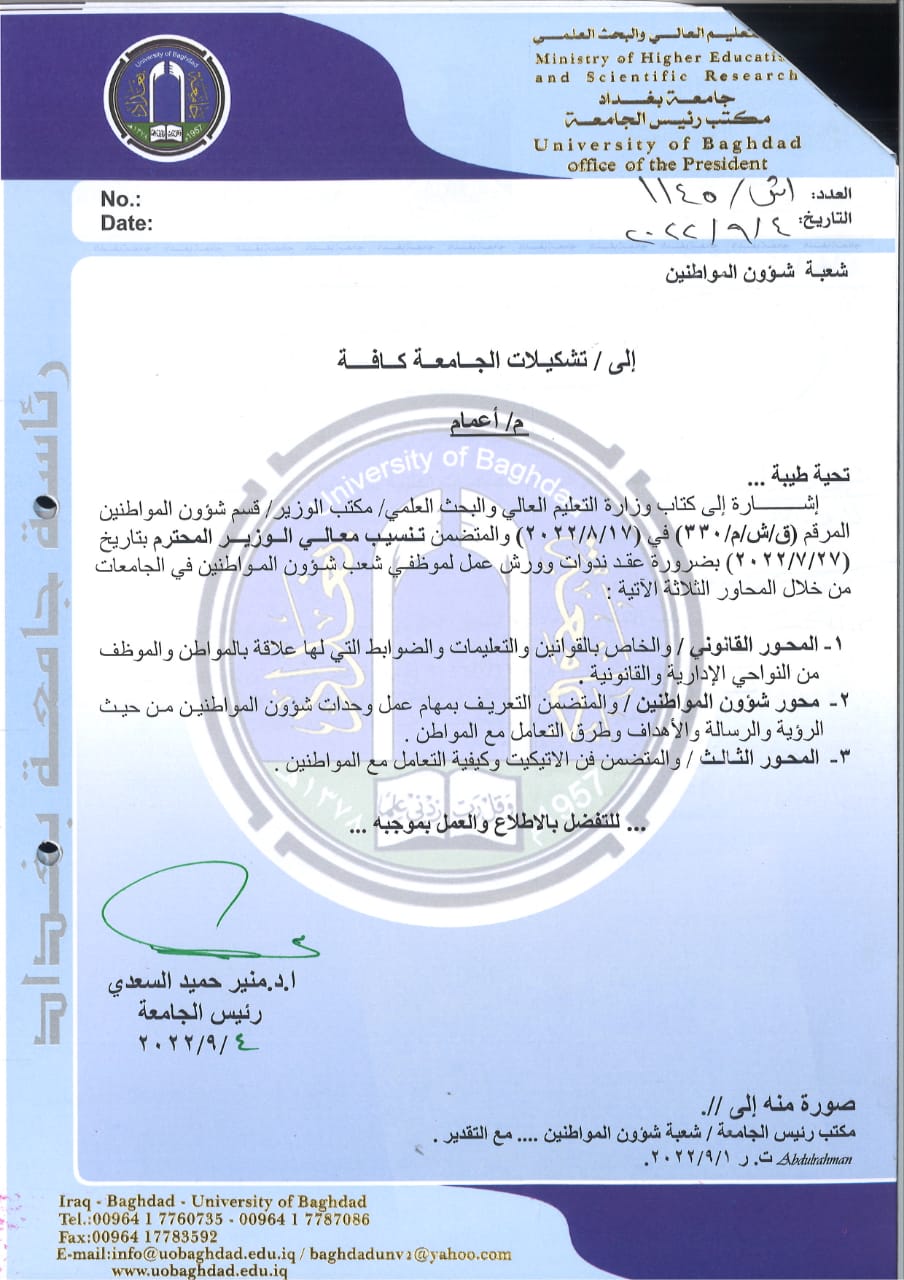 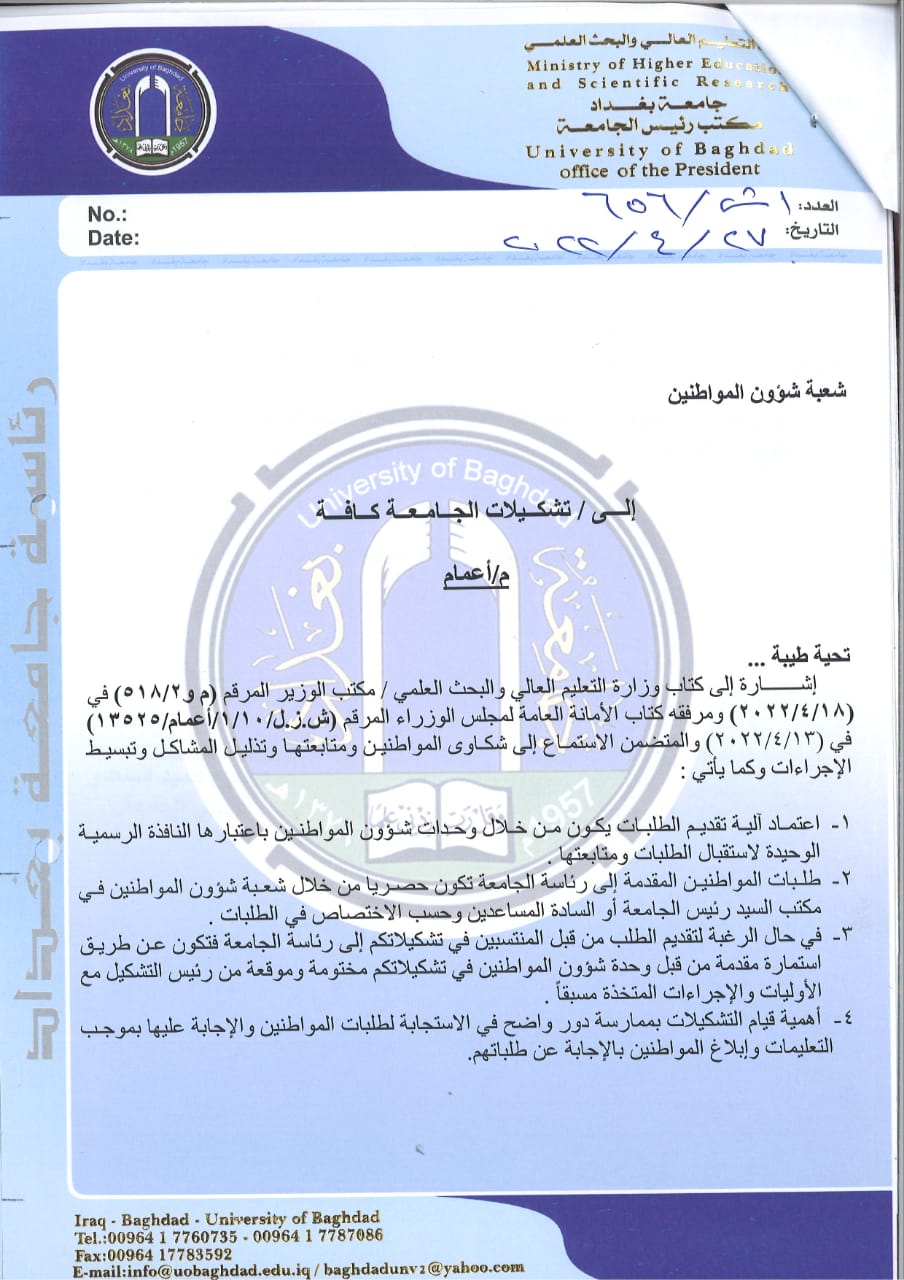 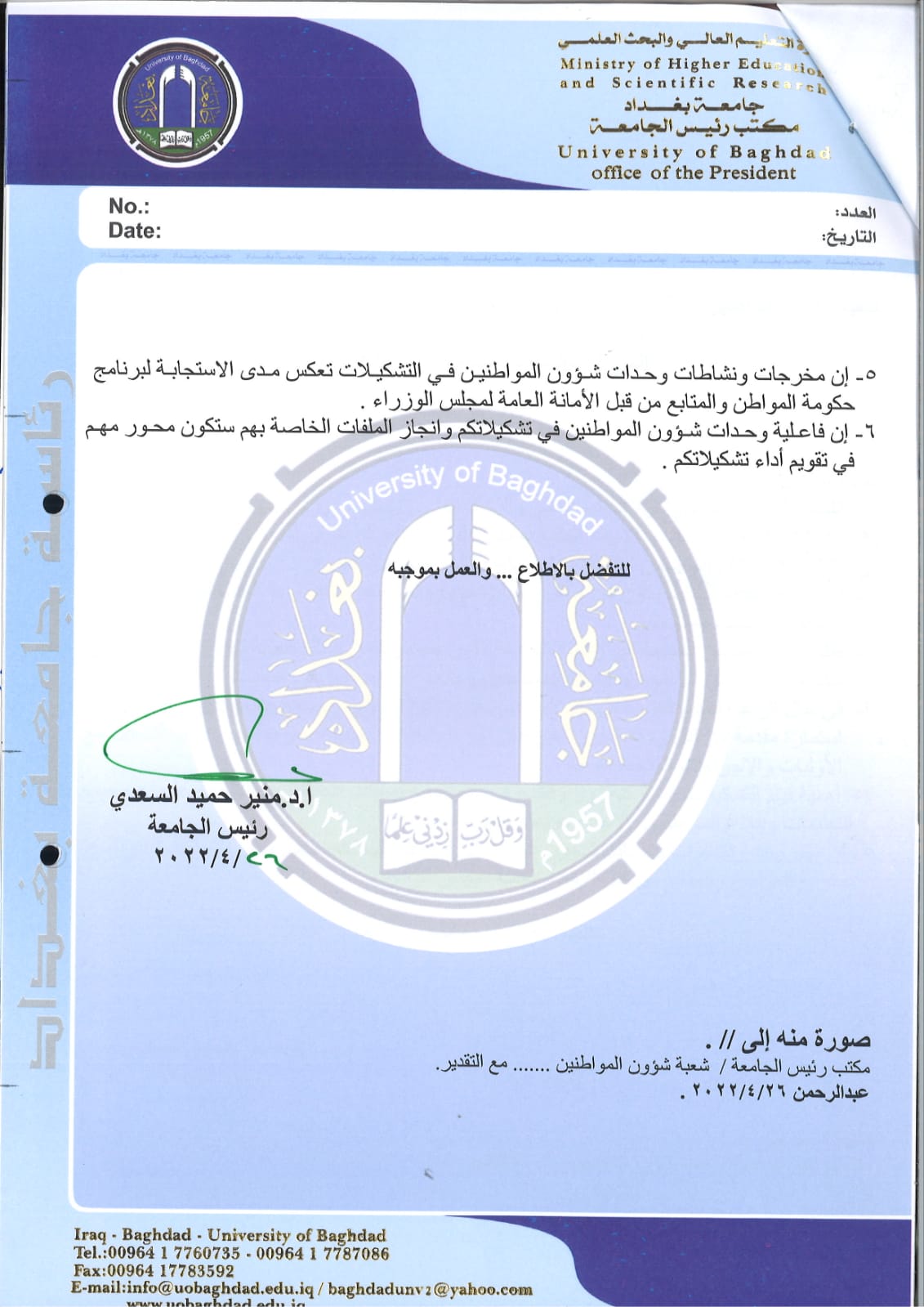 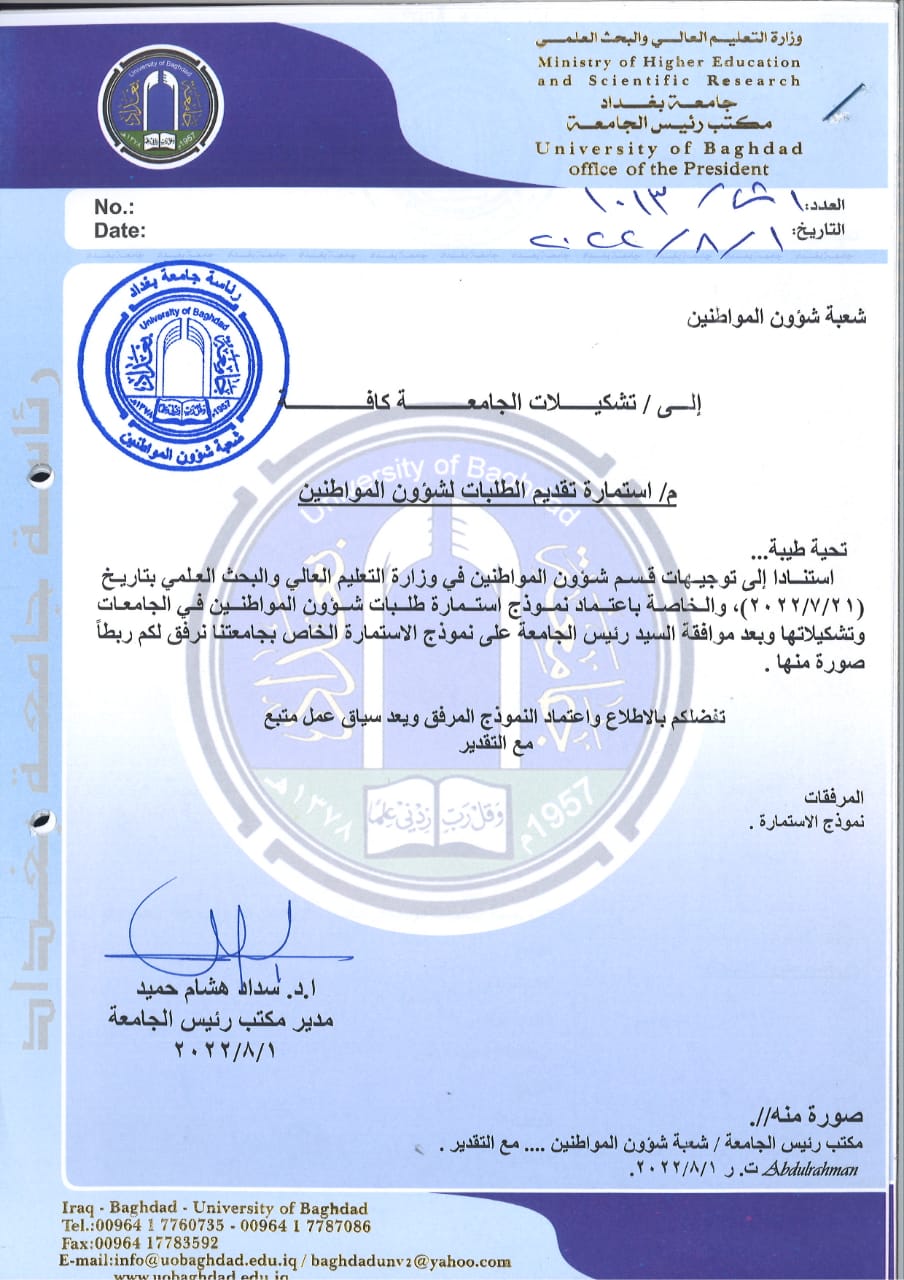 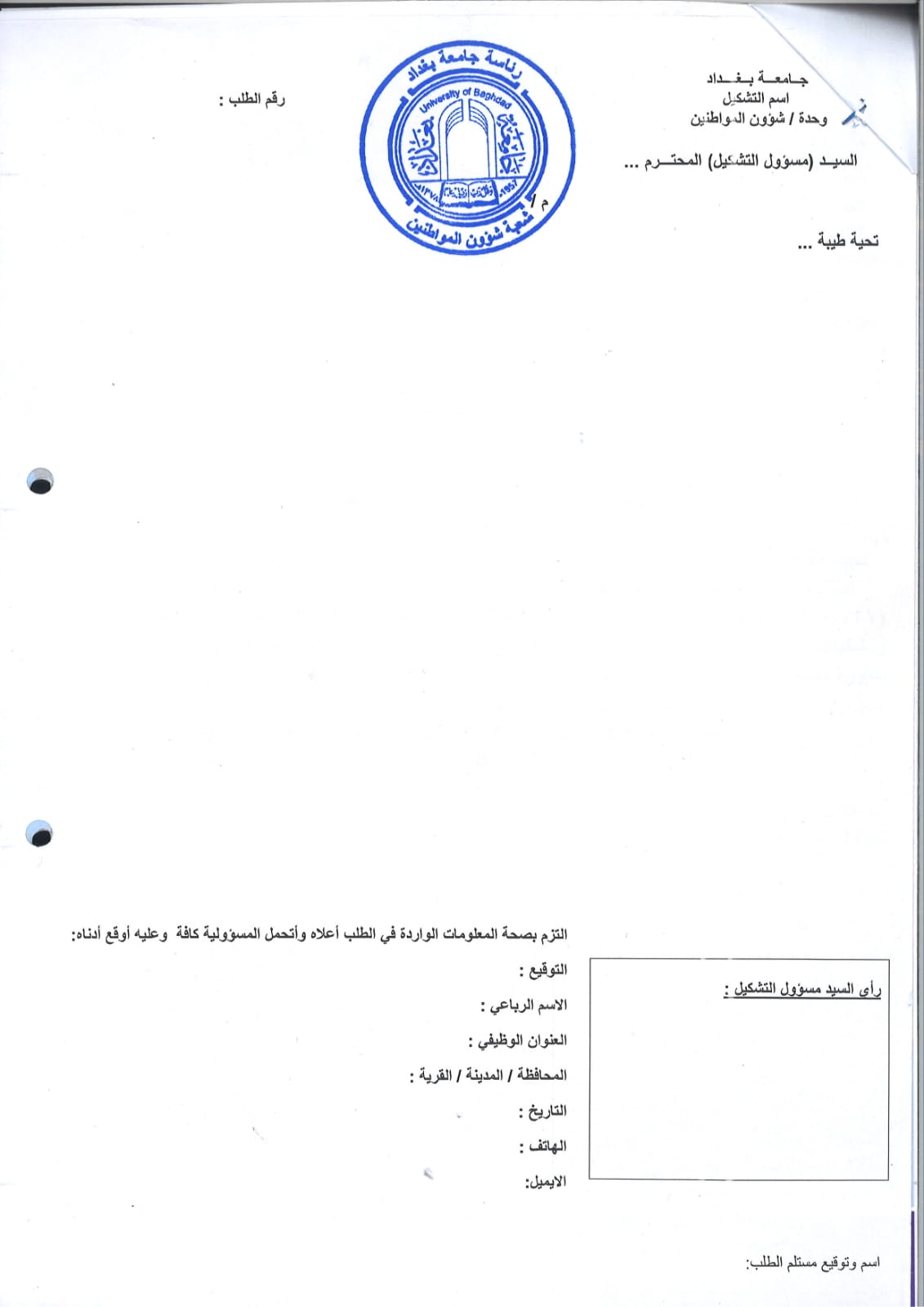 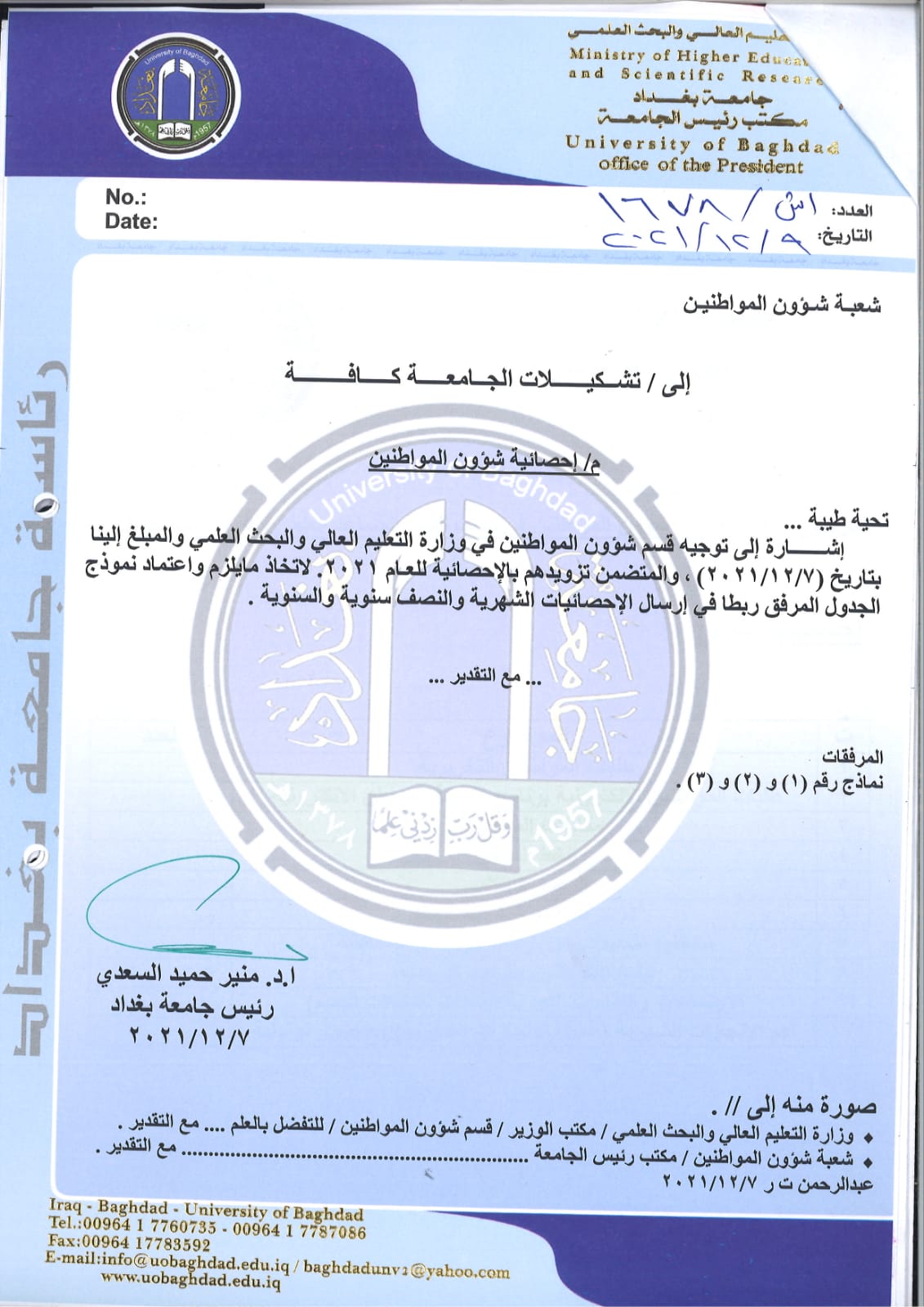 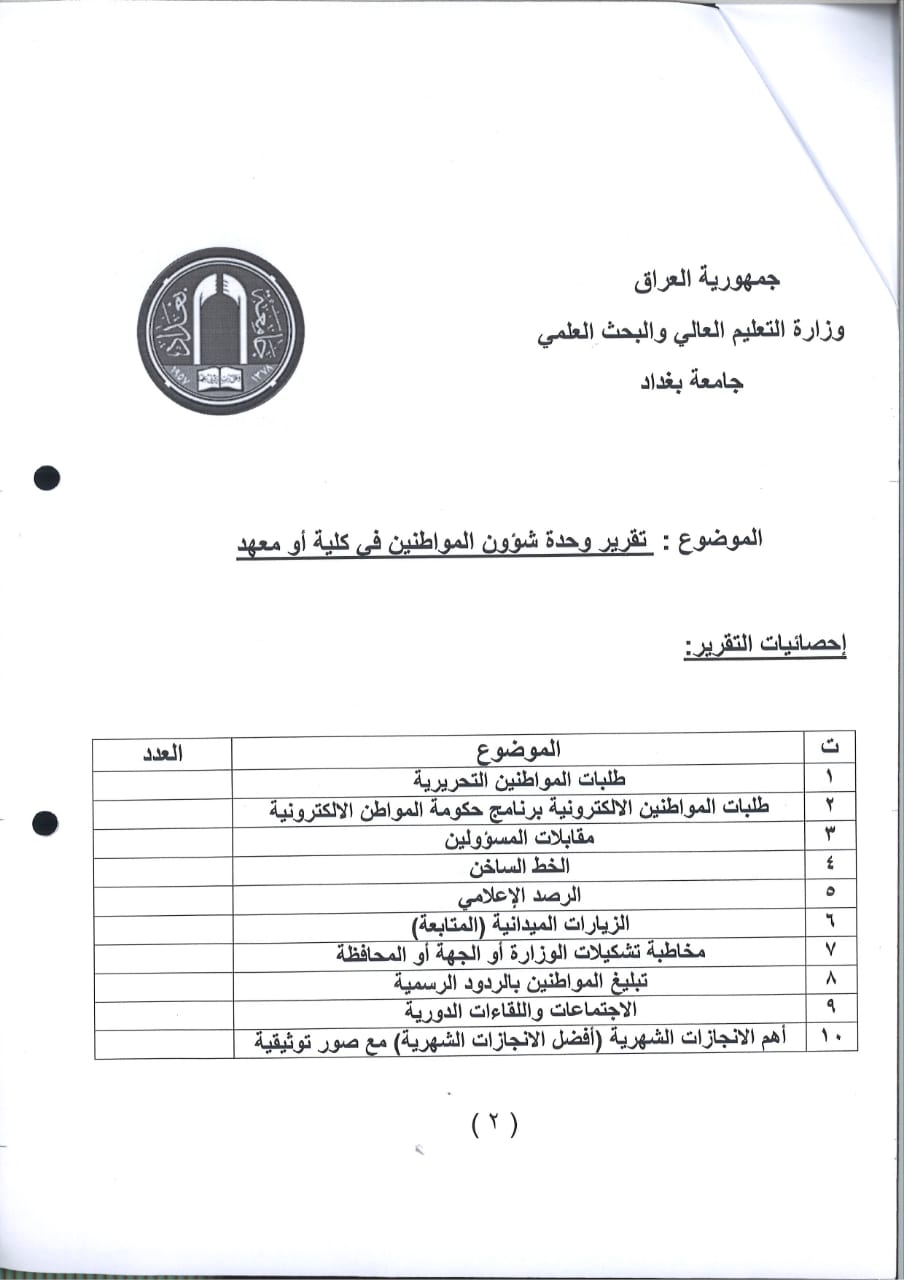 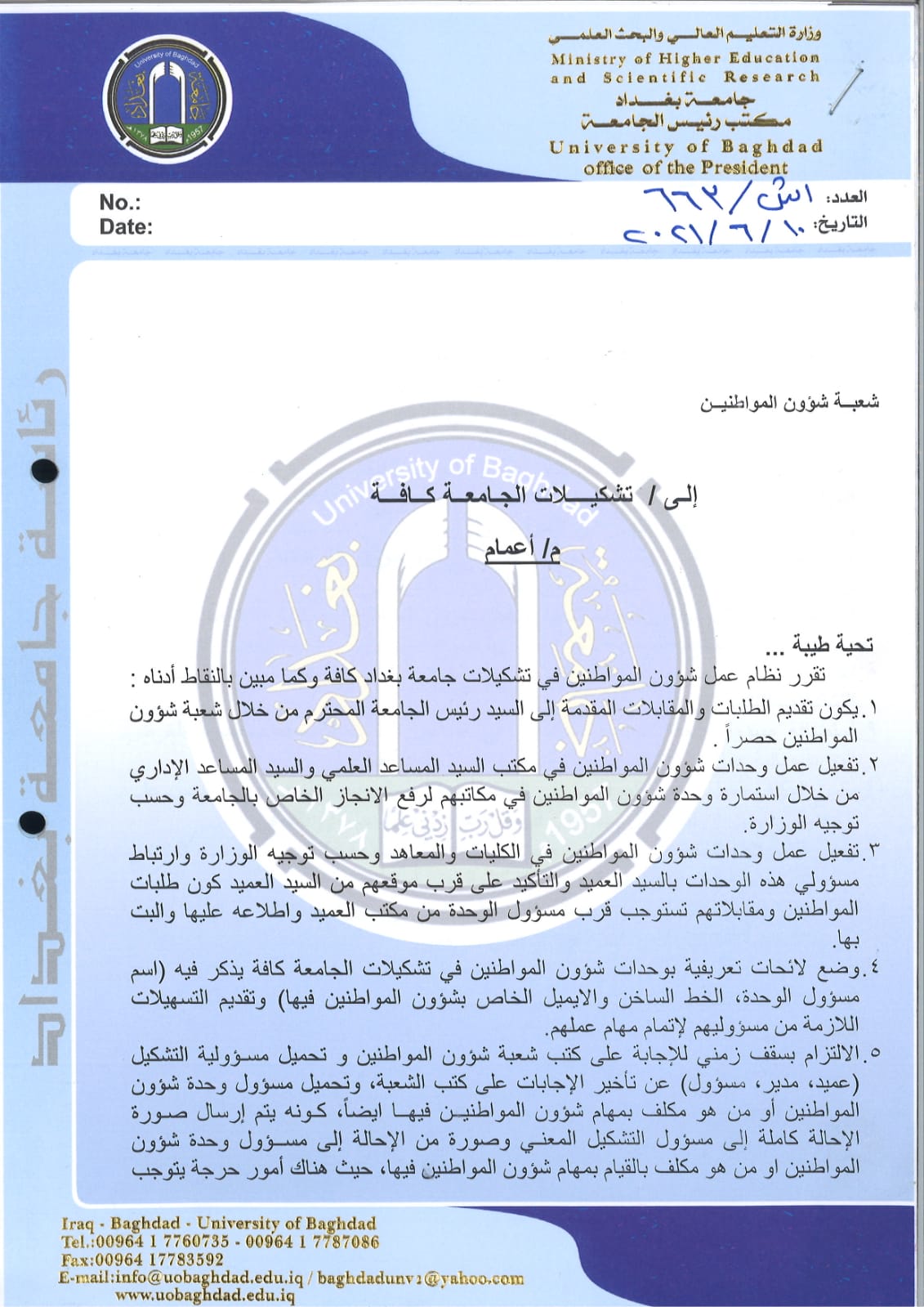 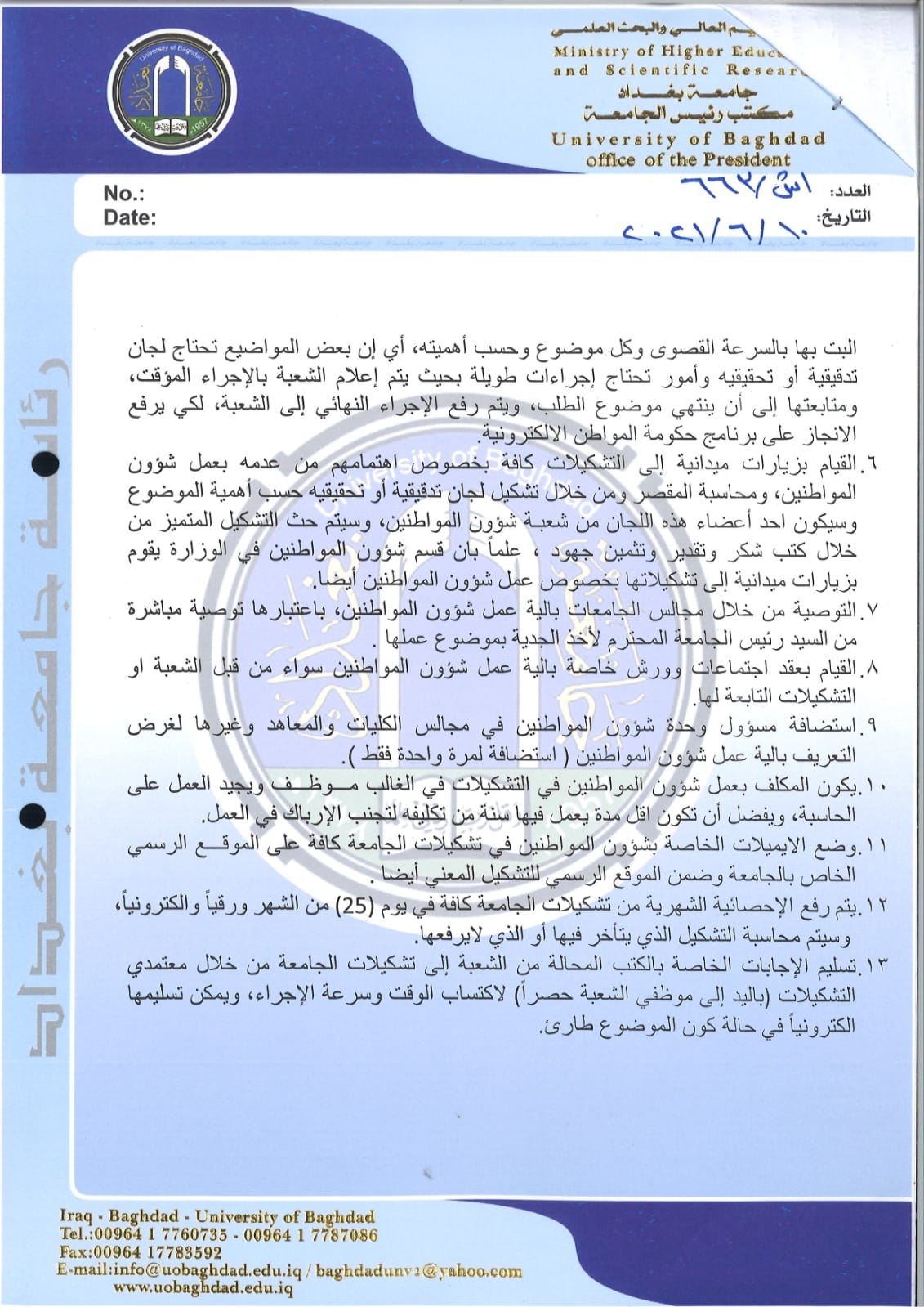 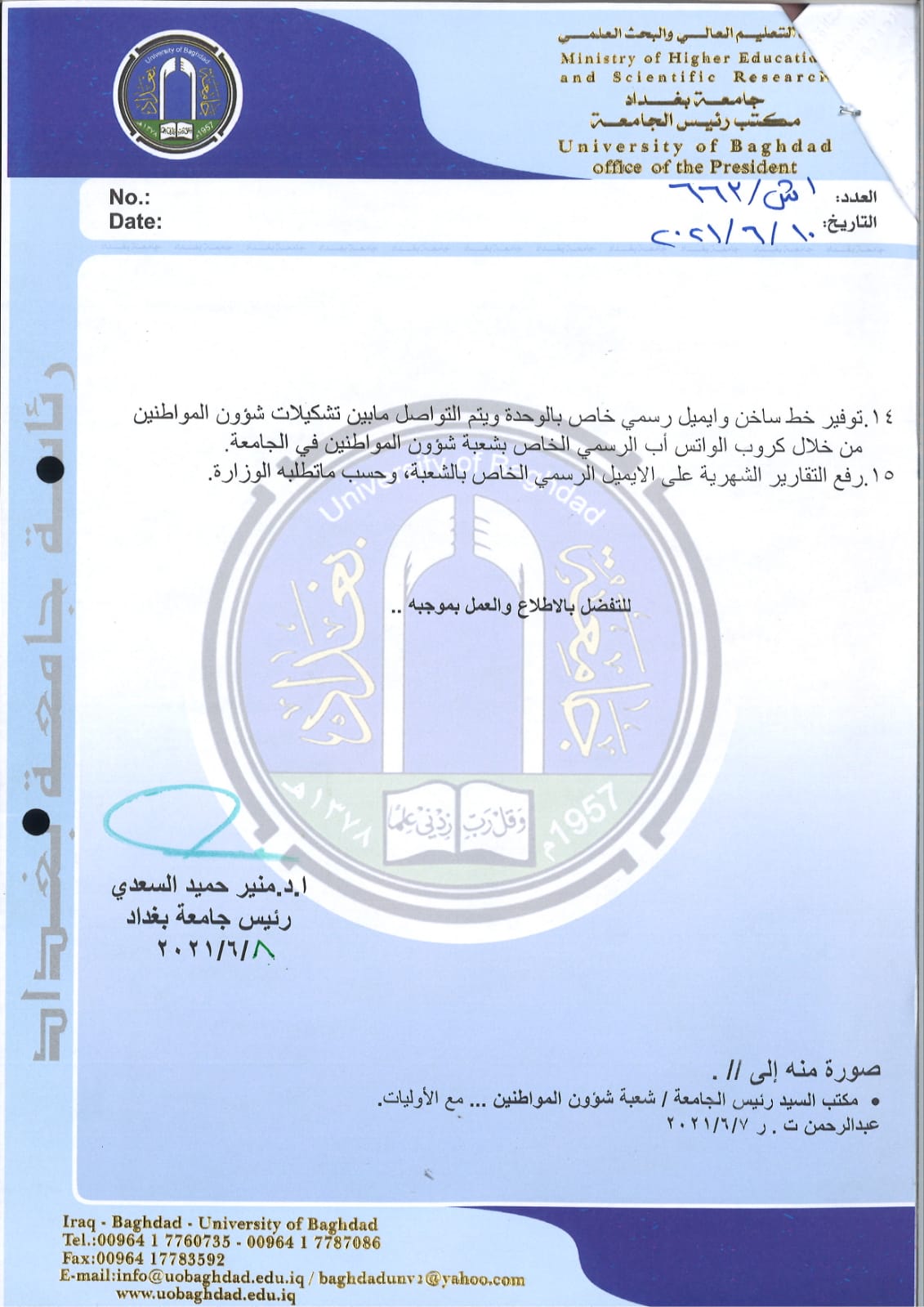 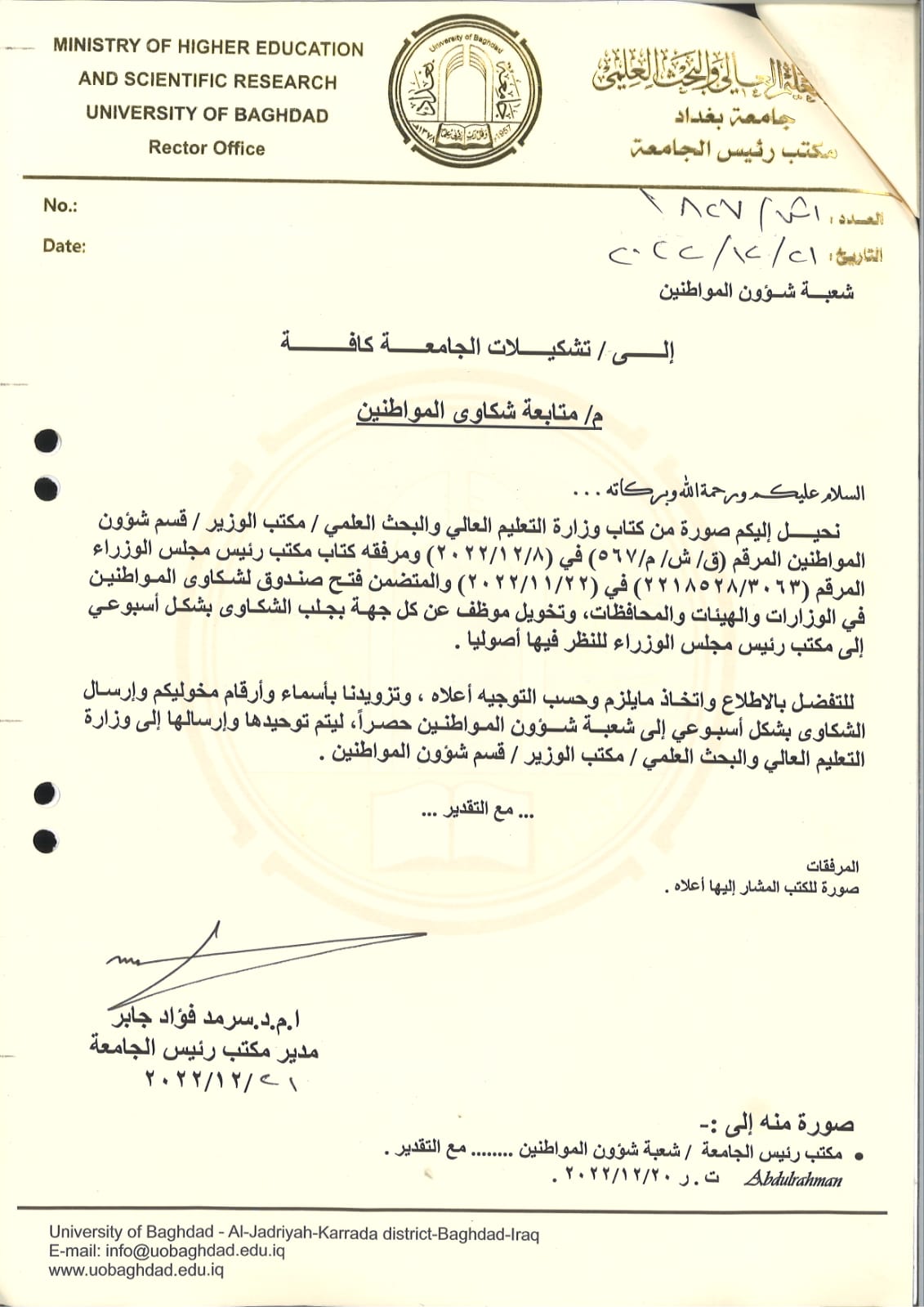 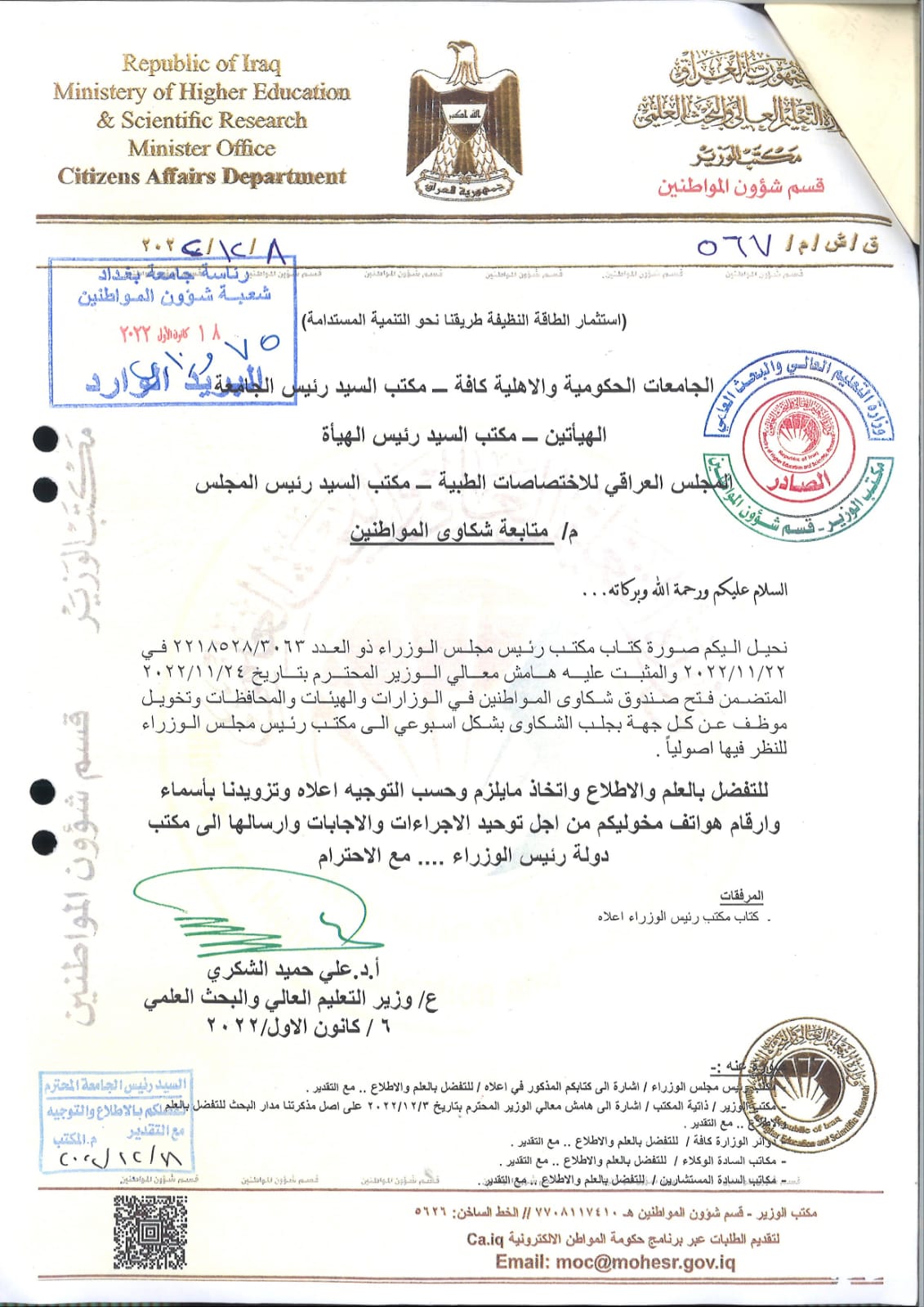 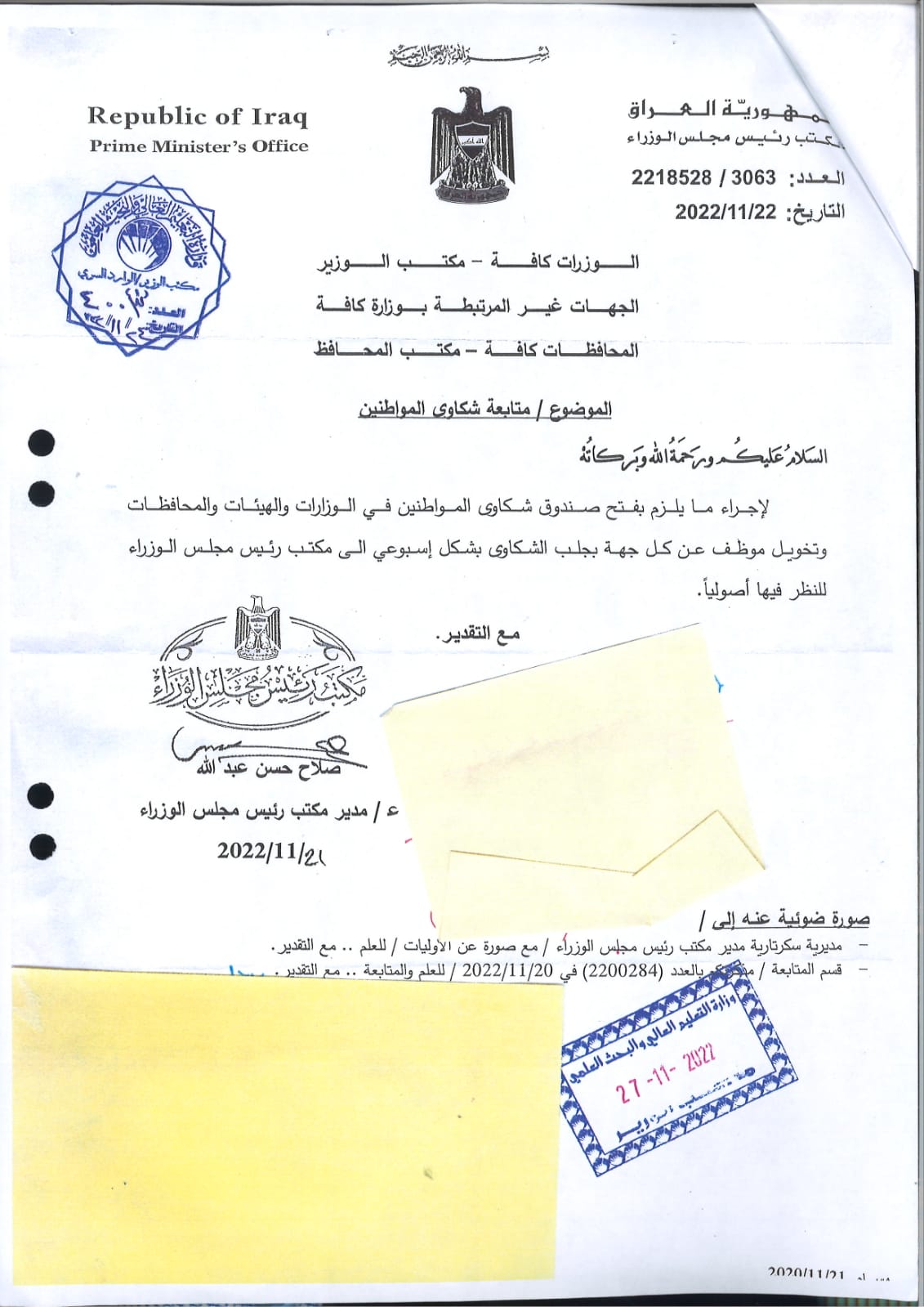 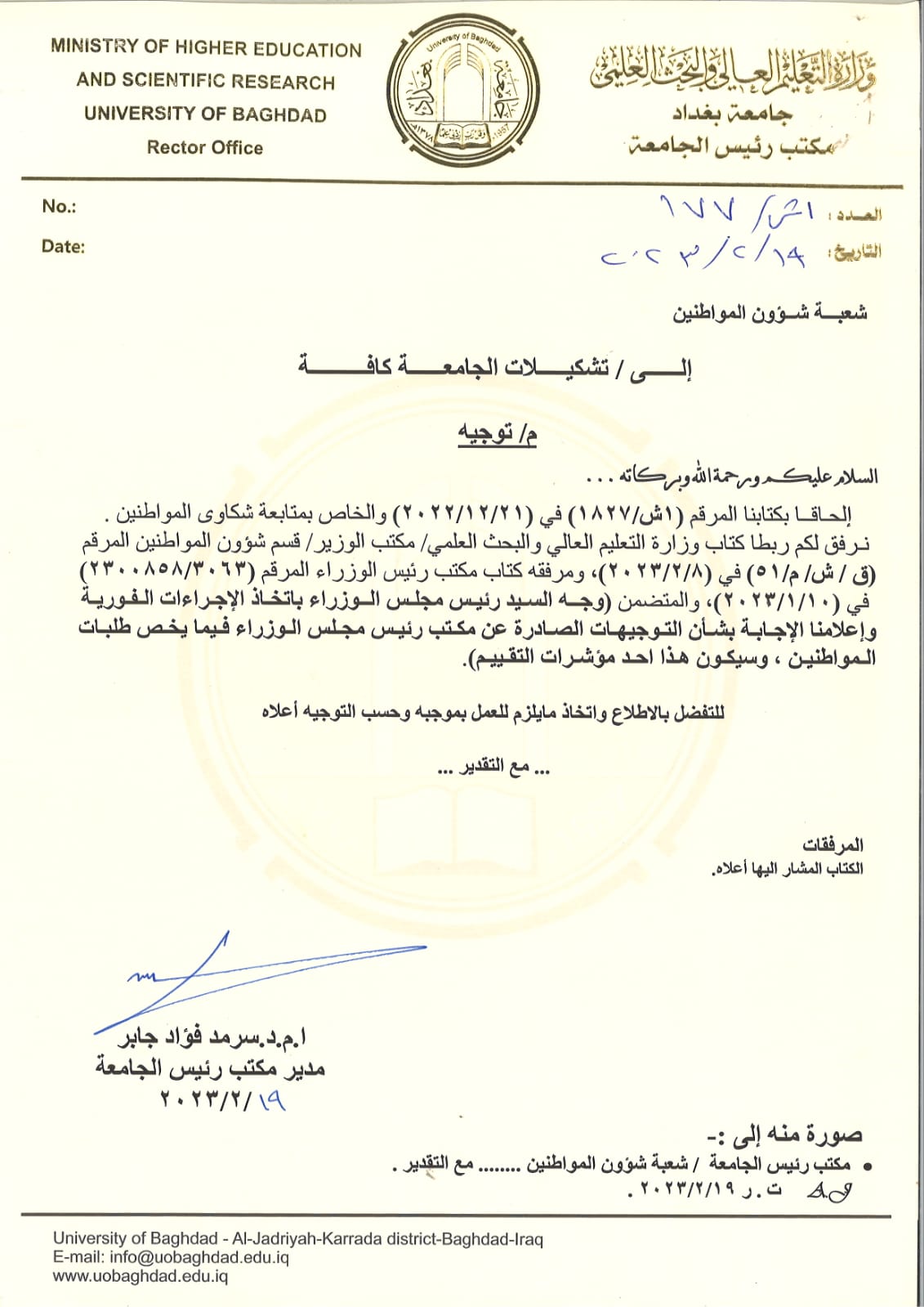 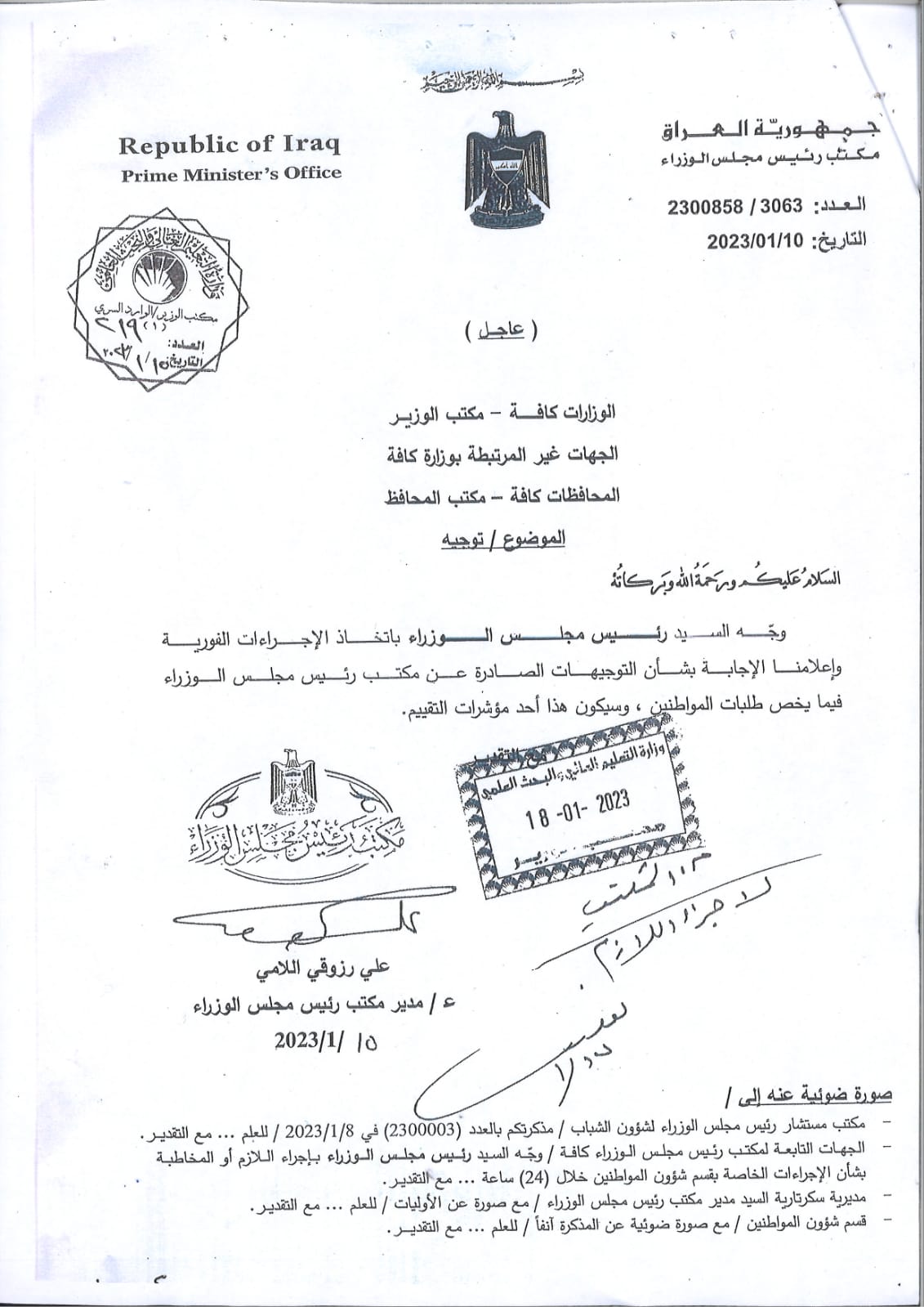 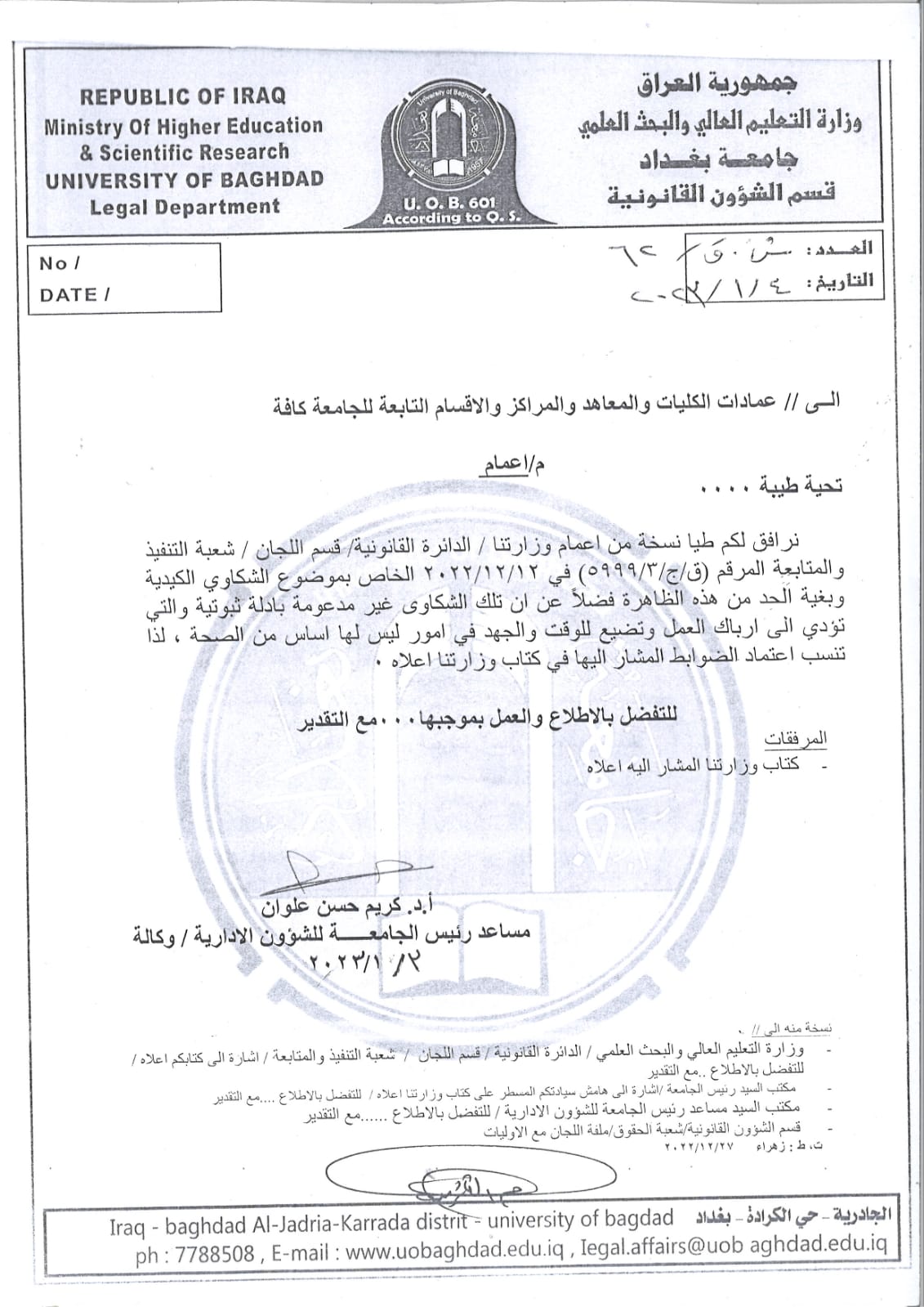 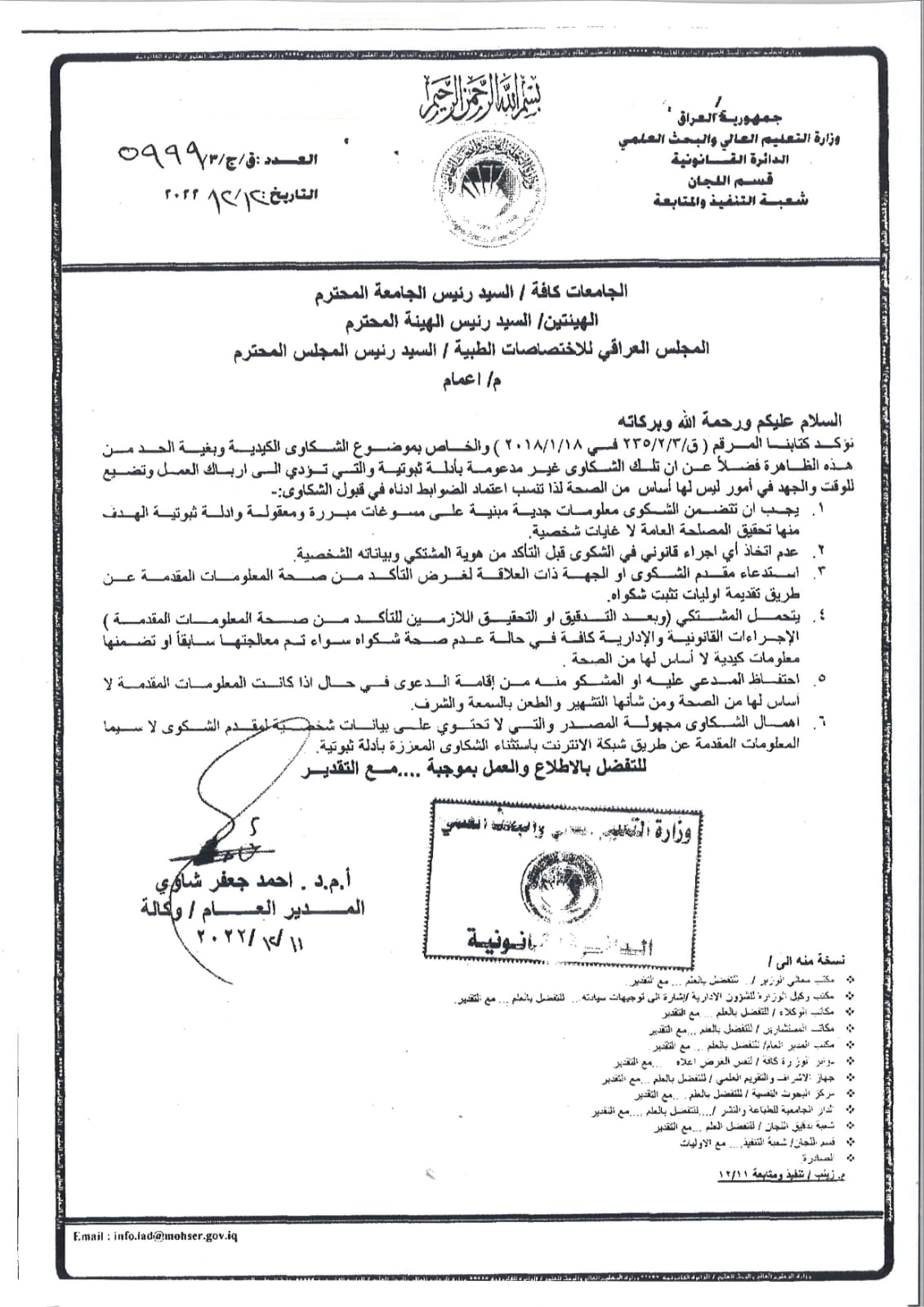 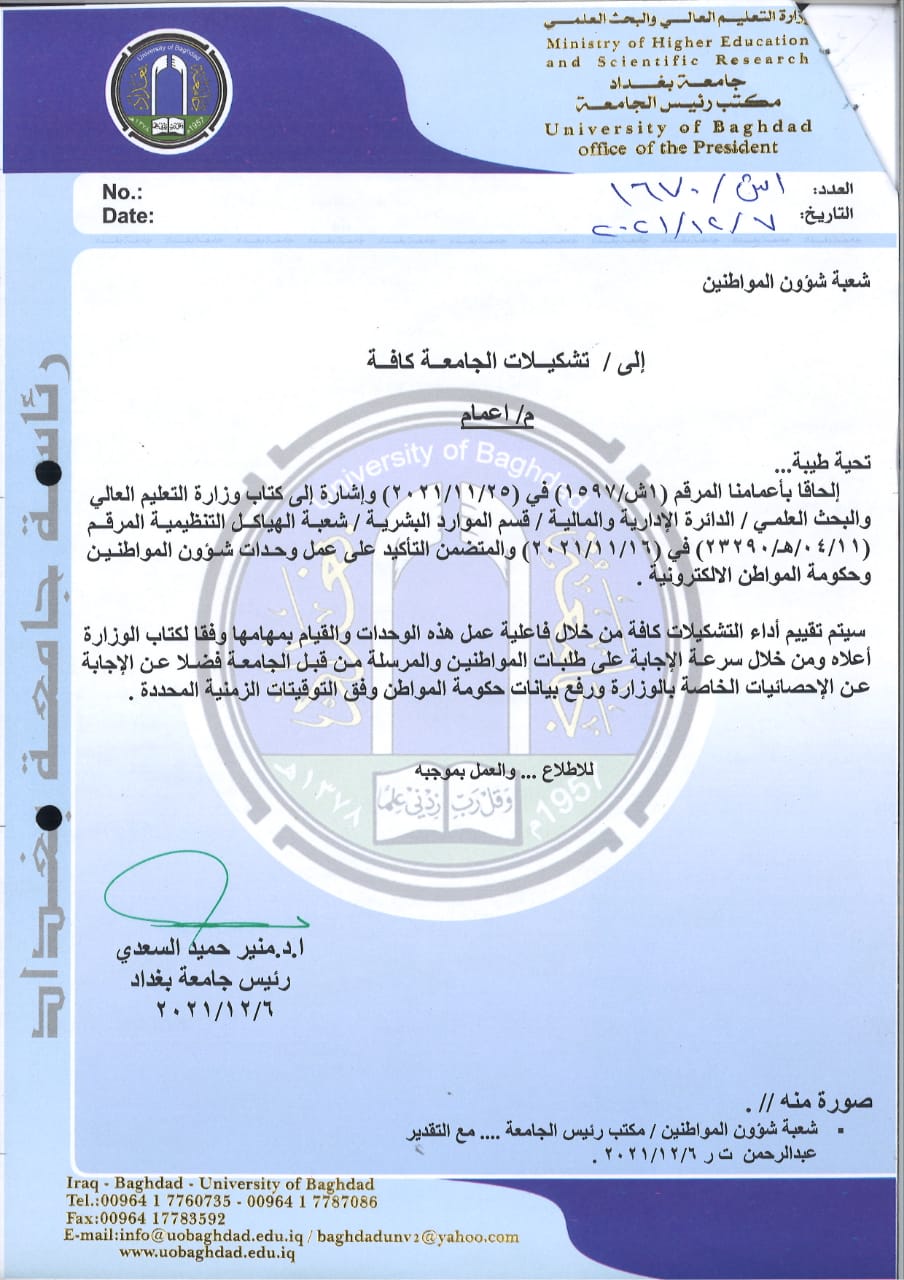 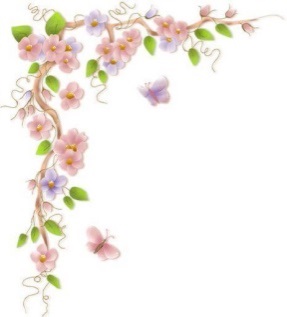 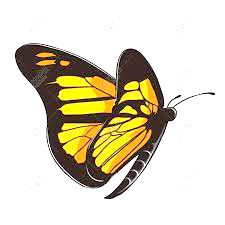 شكـــــــــــــــــــــراً لحسن الاصغاء
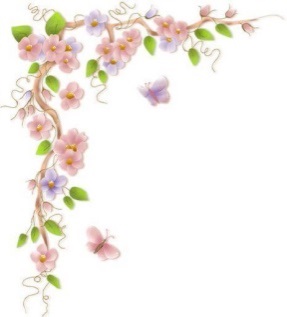